Section 4.3Net Ionic Equations
Bill Vining
SUNY Oneonta
In this section:a. Precipitation Reactionsb. Acid-Base Reactionsc. Gas-Forming Reactions
Precipitation Reactions
Two soluble reactants produce an insoluble product.

Swap cations and anions and see if either product is insoluble.

AgNO3(aq)  +   NaCl(aq) 
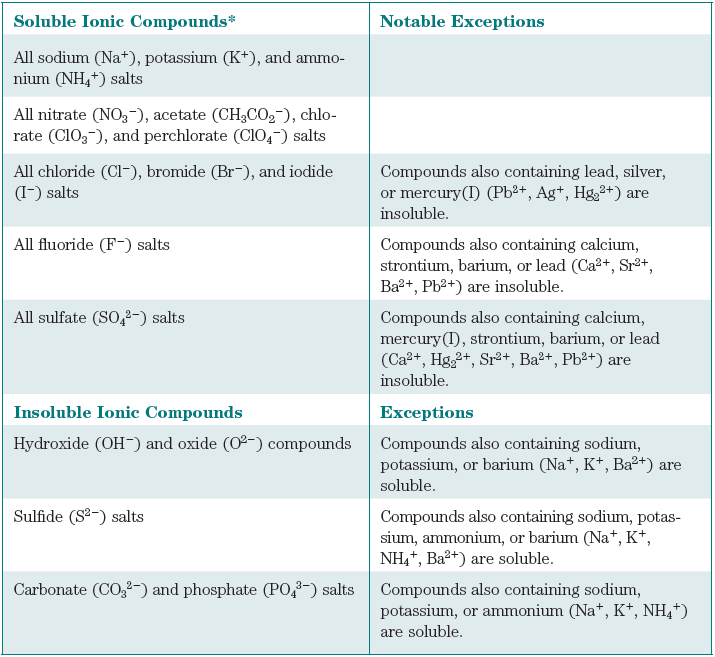 Precipitation Reactions
Two soluble reactants produce an insoluble product.

Swap cations and anions and see if either product is insoluble.

Fe(NO3)2(aq)  +  NaOH(aq) 
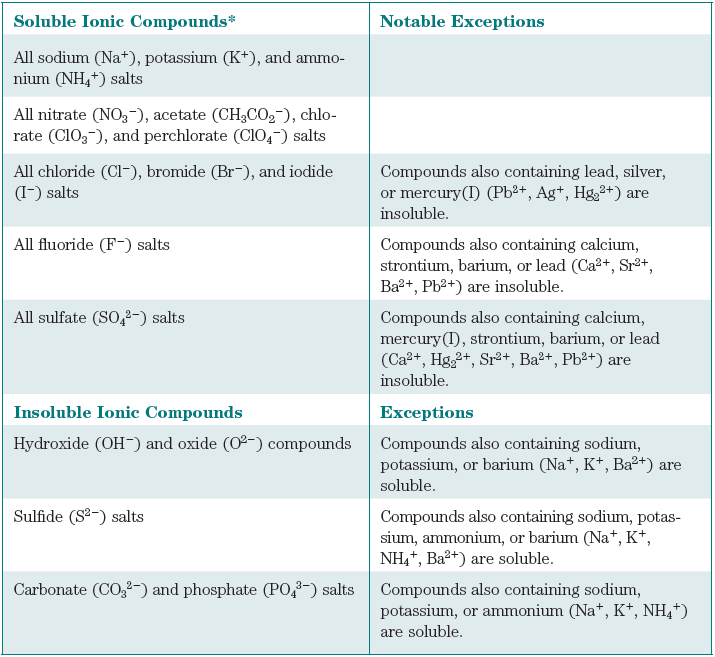 Precipitation Reactions
Two soluble reactants produce an insoluble product.

Swap cations and anions and see if either product is insoluble.

Fe(NO3)2(aq)  +   NaCl(aq) 
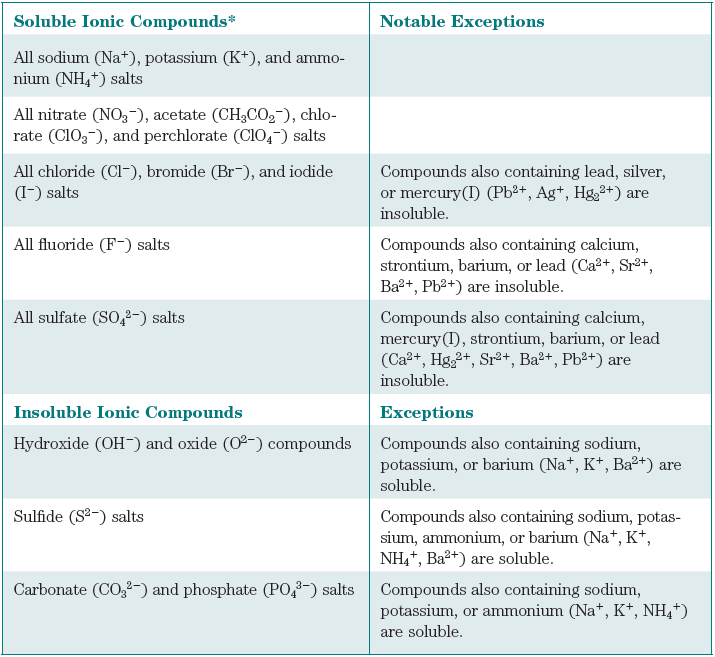 Net Ionic Equations: How to write
Write full ionic equation and cancel spectator ions.

Rules: strong electrolytes are written as separate ions.
This means soluble salts and strong acids and bases.

All acids are soluble. Weak acids are written in their non-ionized form.
Precipitation Reactions: Net Ionic Equations
Write full ionic equation and cancel spectator ions.

Fe(NO3)2(aq)  + 2 NaOH(aq)  Fe(OH)2(s) + 2 NaNO3(aq)
Common Acids and Bases
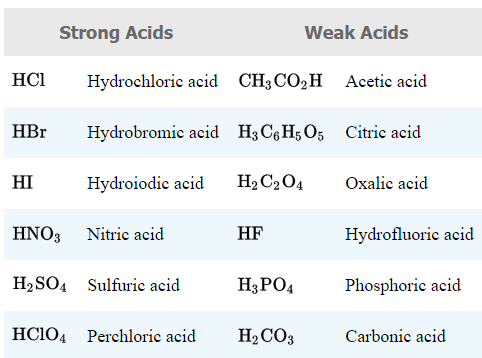 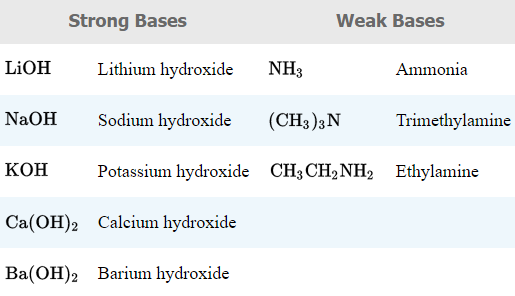 Weak Acid-Base Conjugate Pairs
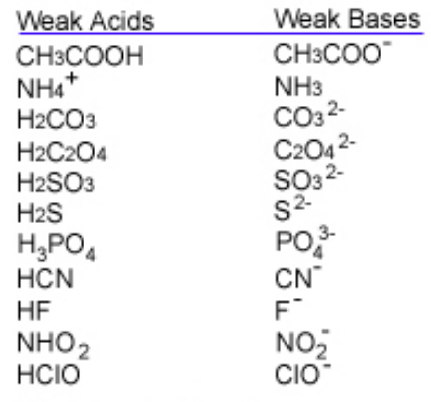 Salts that Contain Basic Anions
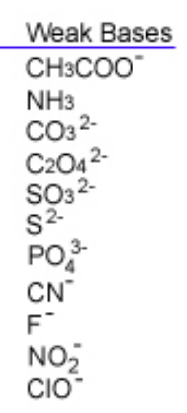 Salts that Contain Acidic Cations
NH4+
Acid-Base Reactions
The acid transfers an H+ ion to the base.

HF(aq) + NH3(aq) 



HCN(aq)  +  NaCH3CO2(aq)   
Acid-Base Rxns: Strong Base Produces Water
Products are a salt and H2O.

HCl(aq) + KOH (aq)   


H3PO4    +   NaOH     
Strong Acid- Strong Base Reactions
Products are a salt and H2O.

HCl(aq) + KOH (aq) 
Gas-Forming Reactions
Special cases of acid-base reactions that produce gases.

Carbonates react with acid to form carbon dioxide gas.

Step 1:  2 H+(aq) + CO32-(aq)    H2CO3(aq)

Step 2:  H2CO3(aq)  H2O(l) + CO2(g)
Three Gas-Forming Reactions
Special cases of acid-base reactions that produce gases.

Carbonates:
2 H+(aq) + CO32-(aq)    H2O(l) + CO2(g)

Sulfites:
2 H+(aq) + SO32-(aq)    H2O(l) + SO2(g)

Sulfides:
2 H+(aq) + S2-(aq)    H2S(g)
Gas-Forming Reactions
Special cases of acid-base reactions that produce gases.

HCl(aq) + Na2CO3(aq)  

HNO3(aq) + K2SO3(aq)  

HCl(aq) + CaS(s)  
Net Ionic Equations: How to write compounds in solution.
1. Strong electrolytes are written as separate ions.
     This means soluble salts and strong acids and bases.

                         Ca(NO3)2(aq) is written as Ca2+(aq) + 2 NO3-(aq)

                         HCl is written as H+(aq) + Cl-(aq)

2. All acids are soluble. Weak acids are written in their non-ionized form:

                                           CH3CO2H(aq)

3. Insoluble salts and molecular compounds are written as the full compound:

                                           CaCO3(s)           NO2(aq)
Net Ionic Equations: General Procedure
Identify reaction and write balanced equation
Do double displacement reaction
Identify any precipitates (if so, precipitation rxn occurs)
Identify acid and base (must be both to have acid-base reaction)
Look for basic anions
Look for gas forming reaction

2. Write full ionic equation

3. Cancel spectator ions to give net ionic equation
K2CO3   +   SrCl2    
NaCH3CO2   +    HCl    
CrCl3   +    Na2S    
HCl   +    CaCO3    
Ba(OH)2   +    HClO4    
KOH   +    H3PO4    
Ca3(PO4)2   +    HCl    